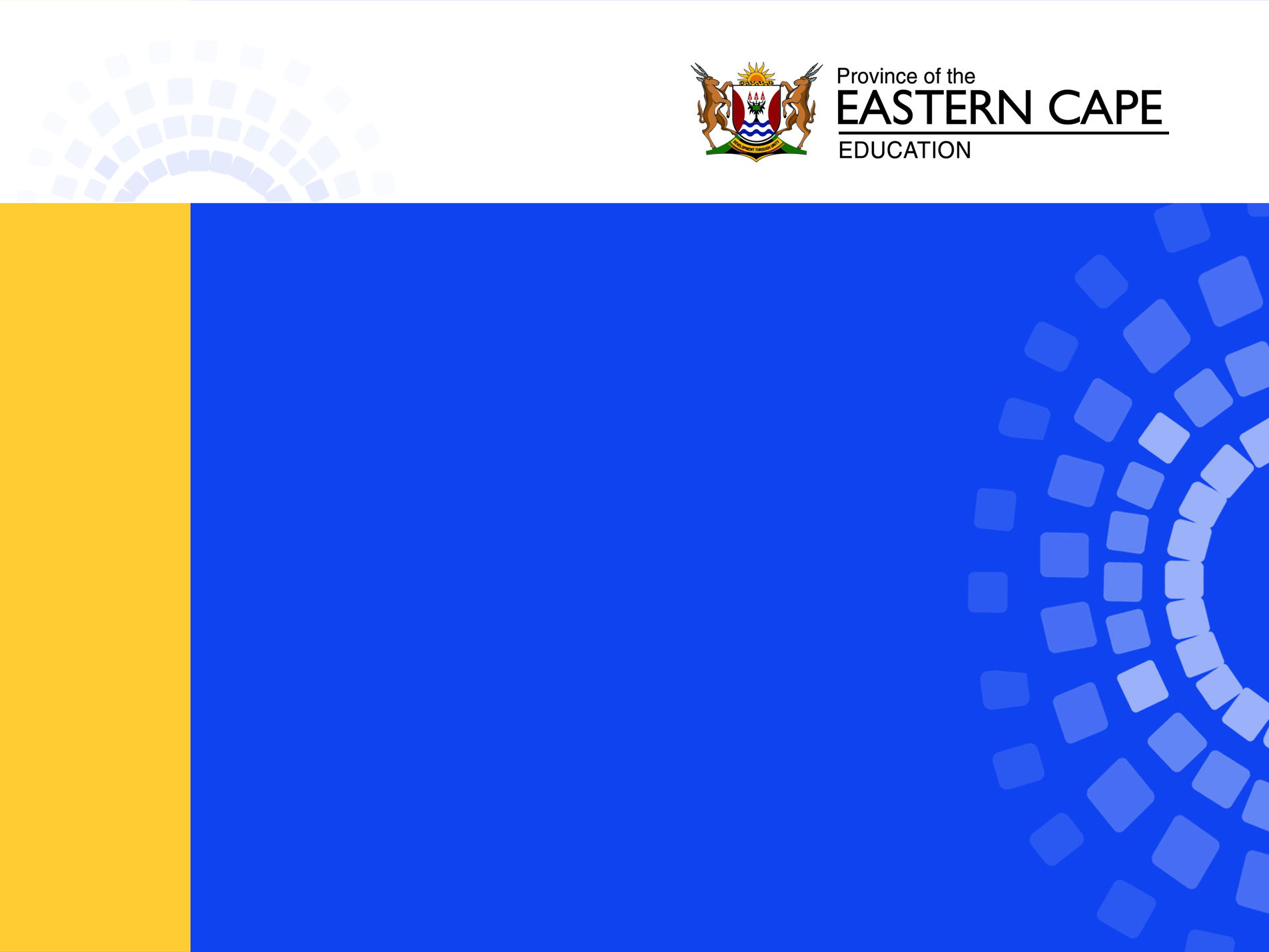 ANIMAL TISSUES
TOPIC: Connective tissues,  Blood & Structure  of a Long Bone 
PREPARED BY : MR SOMTSEWU
PRESENTER: MR Kofi 
CHRIS HANI WEST DISTRICT
LESSON OUTLINE
Terminology
Brief overview on tissues
Connective tissues
Structure of the long bone &
Blood
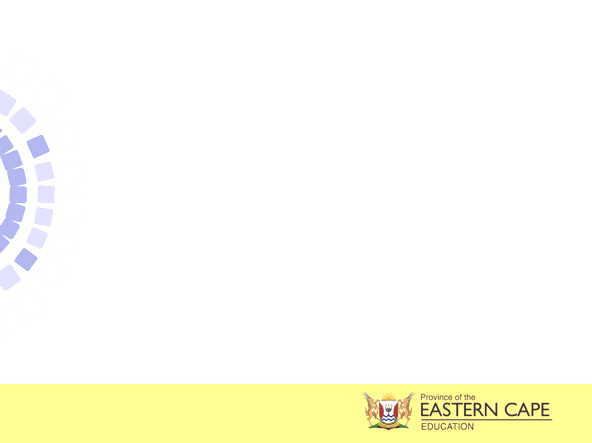 CAPS DOCUMENT : ANIMAL TISSUES- CONTENT TO BE TAUGHT
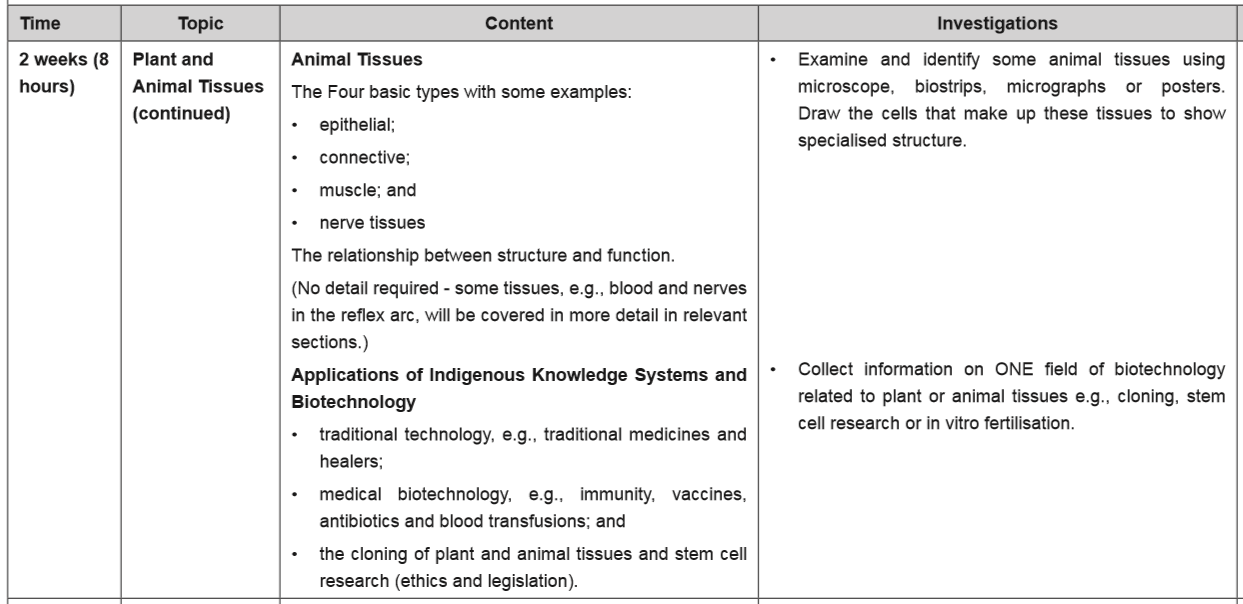 Important Terms
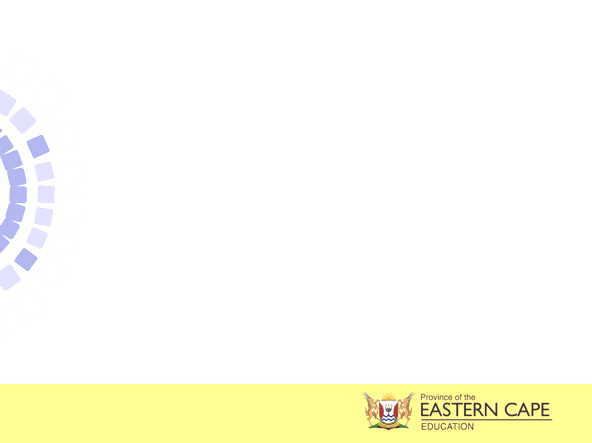 Glottis: is the opening of the trachea
Epiglottis: is a leaf shaped cartilage that opens and closes the glottis.
Chondrin: is the ground substance of cartilage.
Lacunae: are fluid filled spaces found embedded in the chondrin.
Chondrocytes: are the cartilage cells found within the lacunae.
Tendons: attach muscle to bones
Ligaments: connect bone to bone
Tissue: is a group of cells that have the same structure that work together to carry out the same function.
DO YOU REMEMBER WHAT IS A TISSUE?
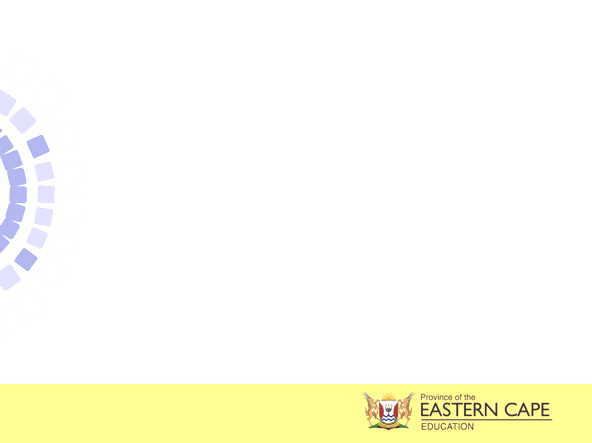 A tissue is as a group of cells that have the same structure that work together to carry out the same function.
Or a tissue may be defined as a group of similar cells performing a similar function.
These tissues are found in both plants and animals cells
In this lesson we shall look at connective tissues.
Connective tissues
What are connective tissues?
Connective tissues are tissues that support and join other tissues in the body of mammals.
They consist of different  cells  and fibres embedded in the matrix.
The matrix is the non –living and can be fluid /jelly-like or even a solid substance.
Connective tissue
3 Basic components
3. Matrix 
can be fluid or jelly-like or solid
1. Cells e.g.  white blood cells, fat cells
2 . Fibres e.g. collagen and elastic
Types of Connective Tissue
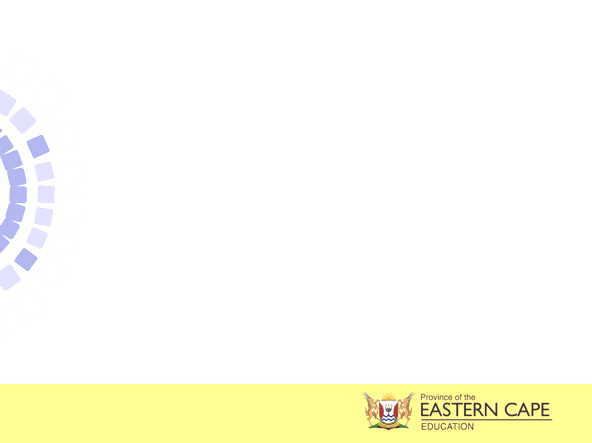 There are Six types of connective tissues
These are:
Areolar
White fibrous connective tissue
Yellow elastic connective tissue
Cartilage
Bone and 
Blood
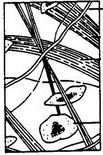 Elastic fibre
AREOLAR TISSUE:Location, structure and function
Collagen fibres
Matrix
Fibroblast (cell)
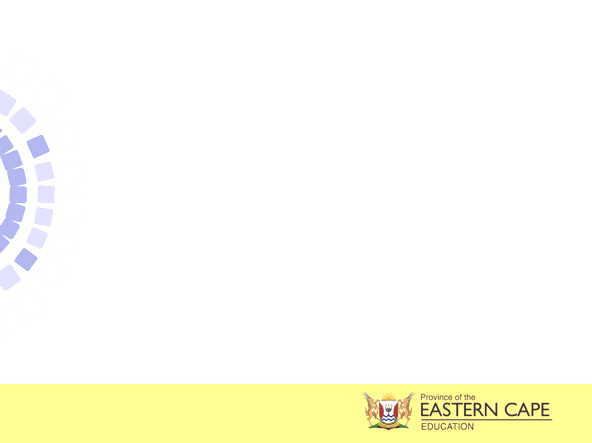 Location: this tissue is found under the skin.
Structure: The matrix is jelly-like.
Inside the matrix two types of fibres are found 
yellow elastic fibres (branched)
white inelastic collagen fibres (parallel)
Basic types of cells are dispersed/ scattered throughout the matrix, i.e. fibroblasts, macrophages, mast cells, fat cells and lymphocytes.
Structure of areolar (loose) connective tissue
AREOLAR TISSUE:Location, structure and function continued
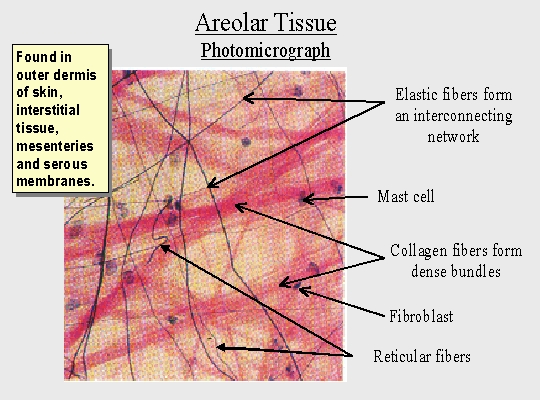 Functions of areolar tissue:
Serves as an insulating material- prevent heat loss.
Protects the organs by serving as a packing tissue, e.g. around the kidneys.
Connects the skin to underlying layers.
It serves as a packing  tissue that fills the spaces between organs, blood vessels, nerves and muscles.
NB: [when large amount of fat are stored in this tissue, it is known as adipose/fat tissue]
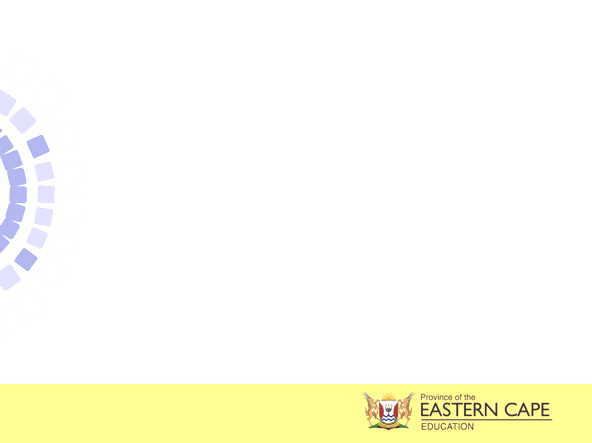 yellow elastic Connective tissue
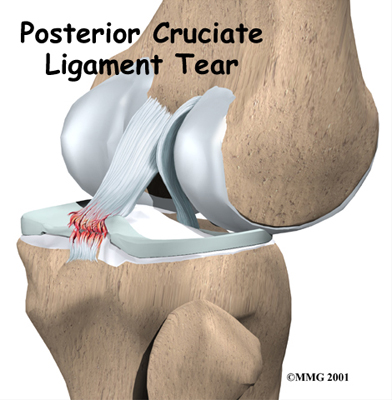 LOCATION:
This tissue is used to form the ligaments.
APPEARANCE:
Has the same basic structure as areolar tissue.
However the yellow elastic contains much mre yellow elastic fibers.
FUNCTION:
It makes up the ligaments.
The ligaments connect bone to bone.
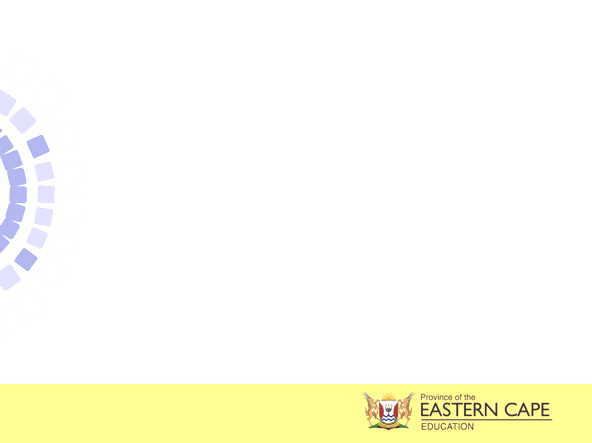 White Fibrous Connective Tissue
LOCATION:
Found within tendons and discs between the vertebrae. 
APPEARANCE:
This is tissue has the same basic structure as the areolar tissue with large amounts of white fibers.
Contain large number of fibres that run more or less parallel to one another.
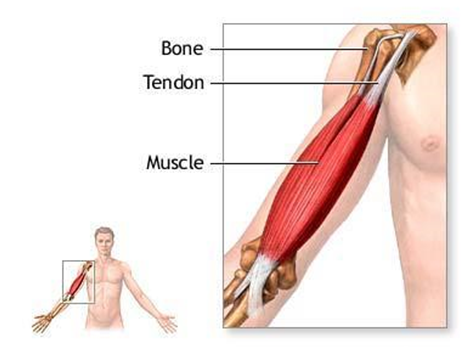 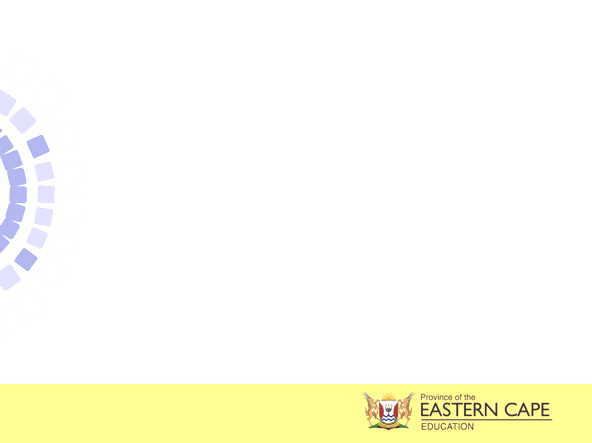 Tendons vs Ligaments
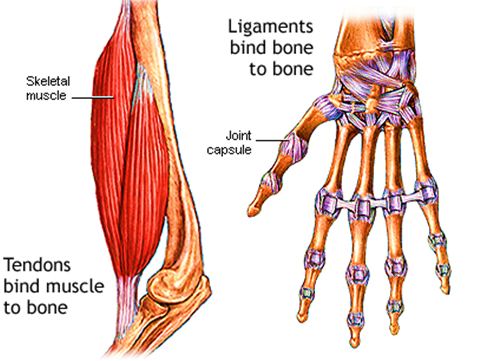 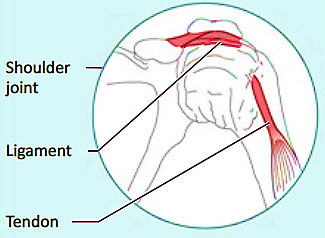 NB: Tendons are inelastic and can not stretch & Ligaments are elastic they can stretch
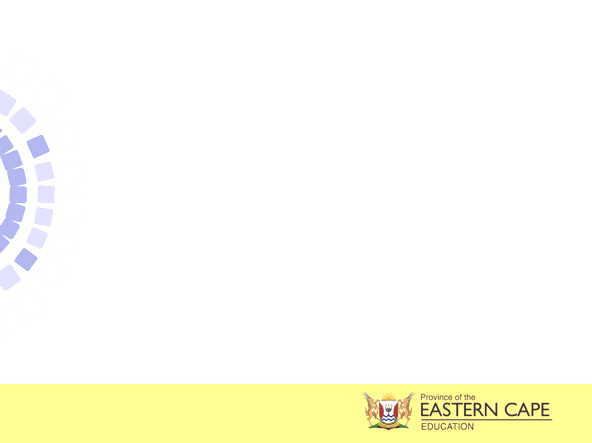 Tendons vs Ligaments
FUNCTION:
Inelastic tendons join muscle to bones – they relay muscle contraction and relaxation to the bone so that movement can take place.
Elastic ligaments join bone to bone-these permit a degree of movement in joints.
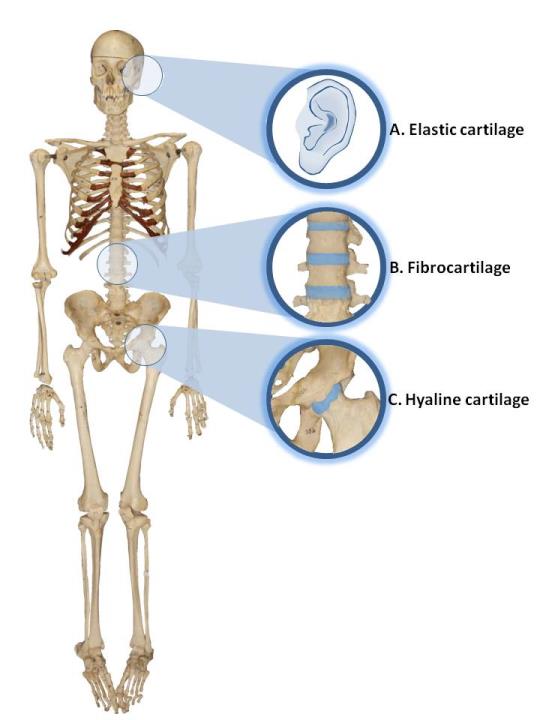 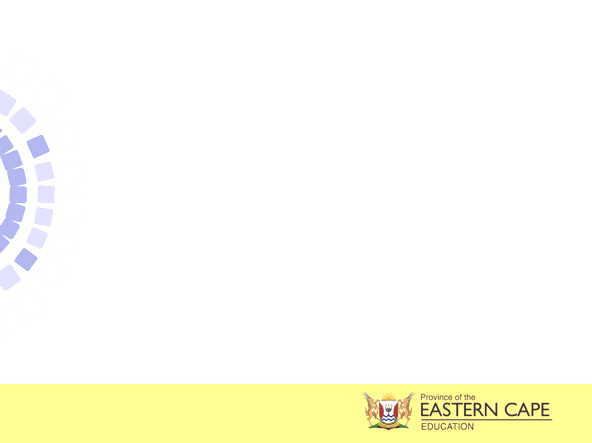 Cartilage
Cartilage is a tough, flexible elastic connective tissue that forms part of the endoskeleton of vertebrates.
There are 3 types:
Hyaline cartilage
Fibrocartilage
Elastic cartilage
Location: It occurs between bones. For example  C-shaped rings in the trachea.
Types of Cartilage
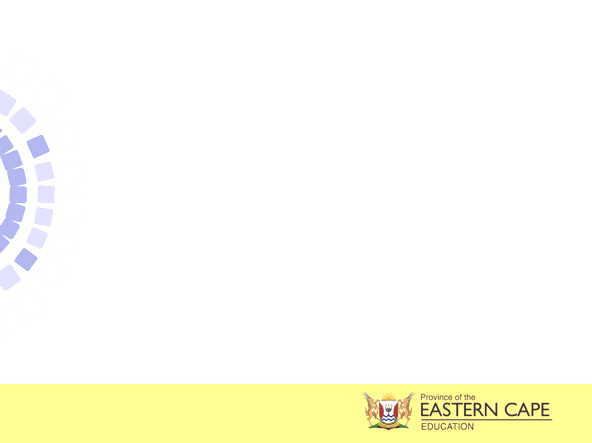 Cartilage
Functions:
Cartilage is flexible it provide support
For example nose, ears, and joints.
Prevent damage between bones in a  joint
Keep the trachea open at all time
Connect the ribs to the sternum
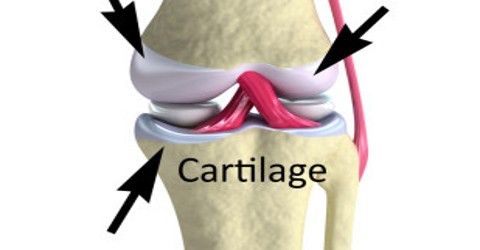 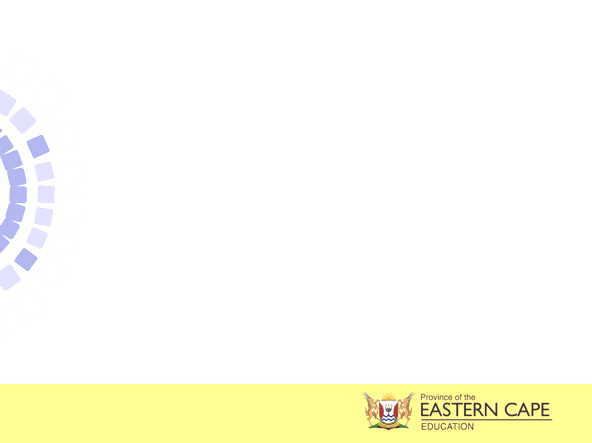 Types of Cartilage
Hyaline Cartilage
Found between the bones, in the ribs, the ear and as rings in the air passages
Reduces friction between bones and joints
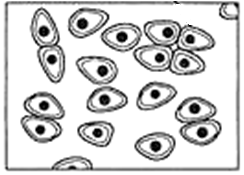 chondrocyte
matrix 
(chondrin)
Fibrocartilage
Found between vertebrae
Act shock absorbers
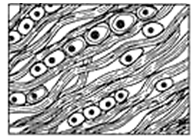 chondrocyte
collagen fibres
Forms the epiglottis.
The epiglottis opens and closes the glottis.
The glottis is the opening of the trachea.
Elastic Cartilage
Ear lobe and epiglottis
chondrocyte
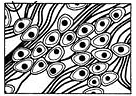 elastic fibres
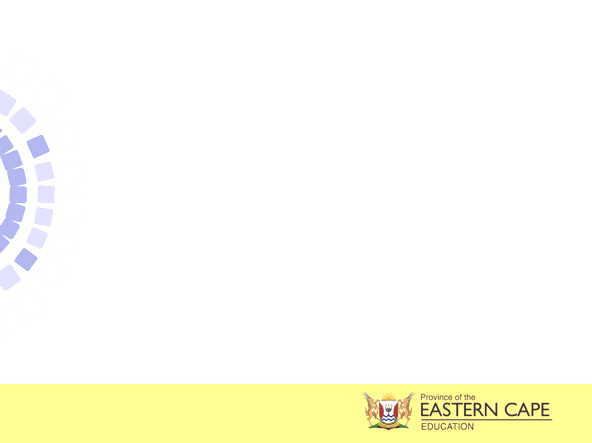 Bone Tissue
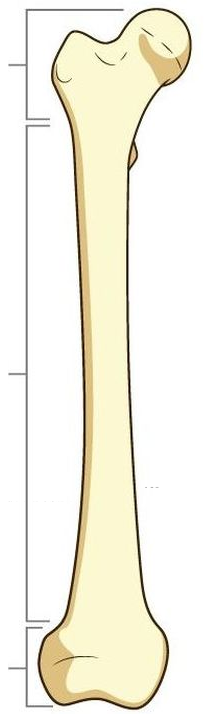 Head
Structure of Long  Bone
The human skeleton has two long bones viz. femur (thigh bone) and humerus (upper arm bone).
Each long bone has a head at either end with a long shaft in  between.
Heads are made up of spongy bone tissue that are covered by cartilage.
Spongy bone tissue contain red bone marrow that produces red blood corpuscles.
Shaft
Head
Structure of Long Bone
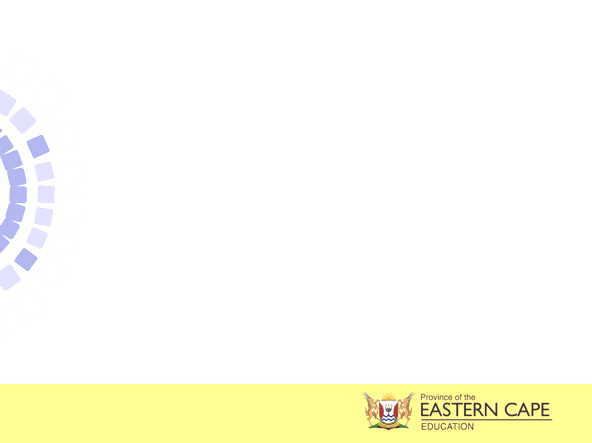 The Shaft is made up of compact bone tissue with a hollow area known as marrow cavity.
The marrow cavity is lined by a soft membrane known as the Endosteum.
Inside the marrow cavity we find Yellow marrow which is made up of cells and blood corpuscles.
The periosteum is a strong membrane that covers the shaft and is richly supplied with blood vessels
Both spongy bone and compact bone form bone tissue and work complementary to each other to bring about functions of bone
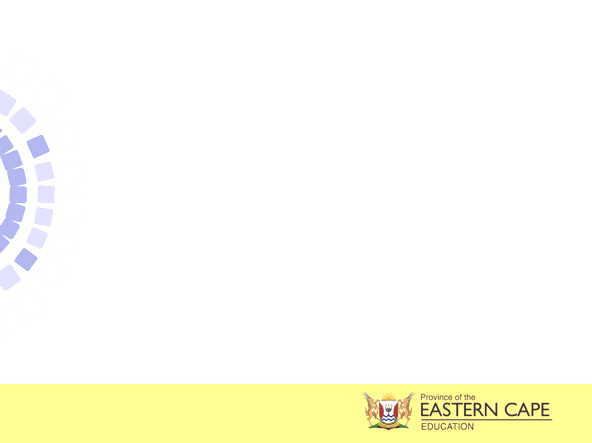 Bone Tissue
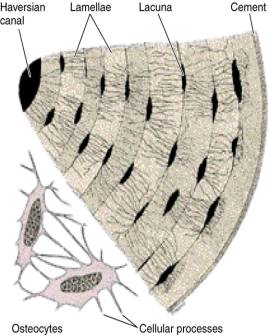 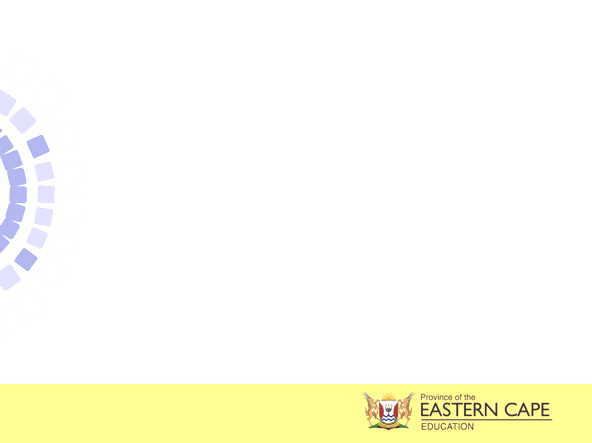 Functions of Bone Tissue
Bone gives strength and support
It protects internal organs such as the brain, spinal cord, heart and lungs.
It serves as a place of attachment for muscles to make movement possible.
Serves as a storage for minerals ,e.g. calcium stored in bone tissue.
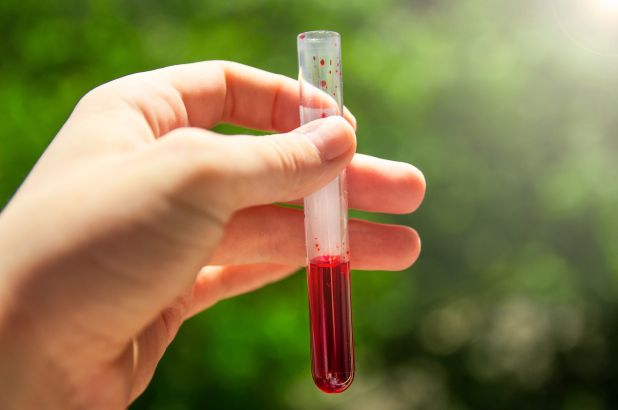 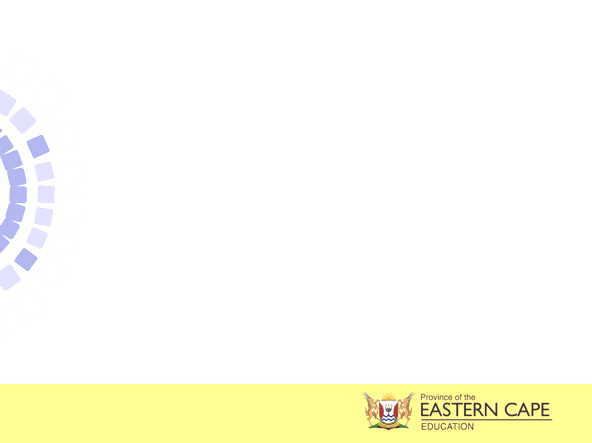 BLOOD TISSUE
NB: Blood does not look or behave like other connective tissues, but it is classified as a connective tissue because it consist of cells in a fluid matrix.
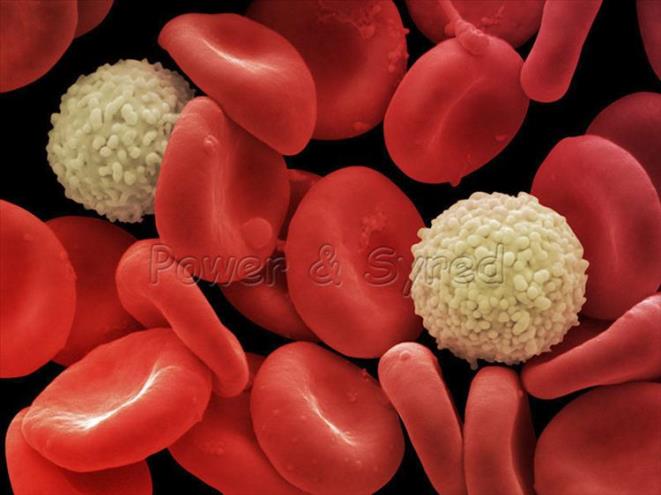 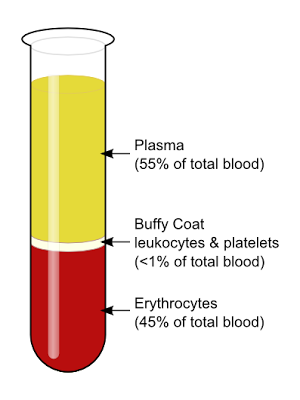 Blood Tissue
LOCATION:
Found in the blood vessels.
These blood vessels are the arteries, veins and capillaries.
APPEARANCE:
Blood is made up of a liquid called blood plasma and blood cells.
These blood cells are the red blood cells, white blood cells and the platelets.
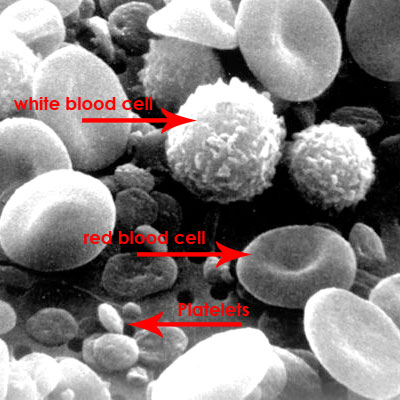 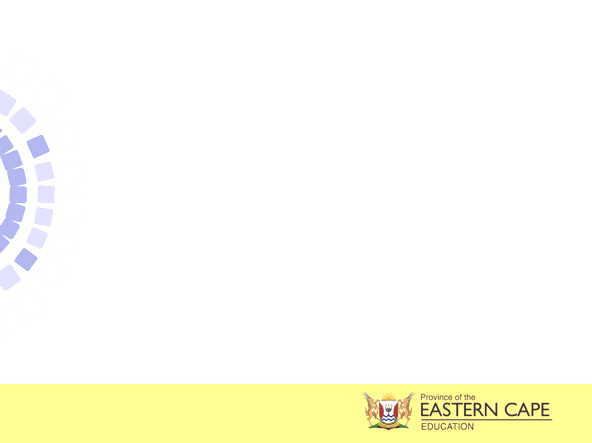 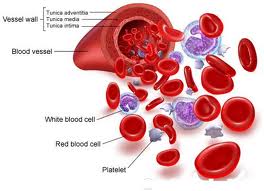 BLOOD
FUNCTION:
Transports substances such as food, hormones, enzymes, respiratory gases and excretory wastes.
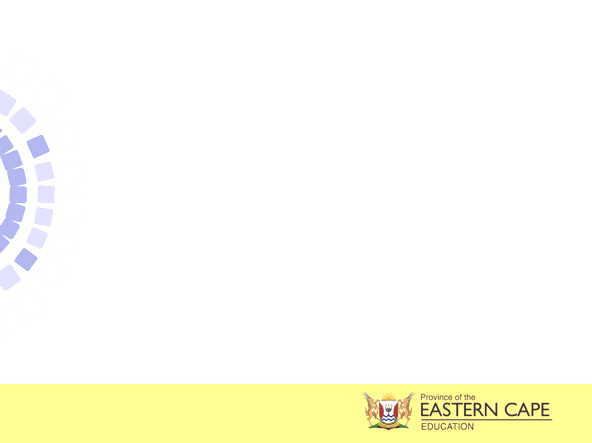 BLOOD
FUNCTION:
Transports substances such as food, hormones, enzymes, respiratory gases and excretory wastes.
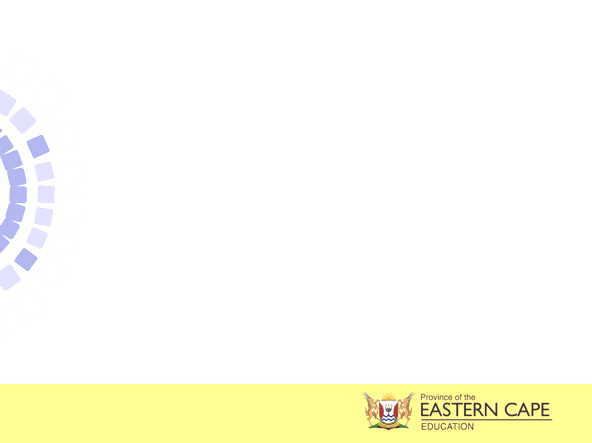 ACTIVITY
1. Which of the following tissues can be considered as connective tissue? 
	(i) blood 
	(ii) cartilage 
	(iii) skin 
	(iv) ligaments 
	(v) squamous epithelium 

A    (i), (iii), (v) 
B    (ii), (iii), (iv) 
C    (i), (ii), (iv) 
D    (iii), (iv), (v) 	

ANSWER: C
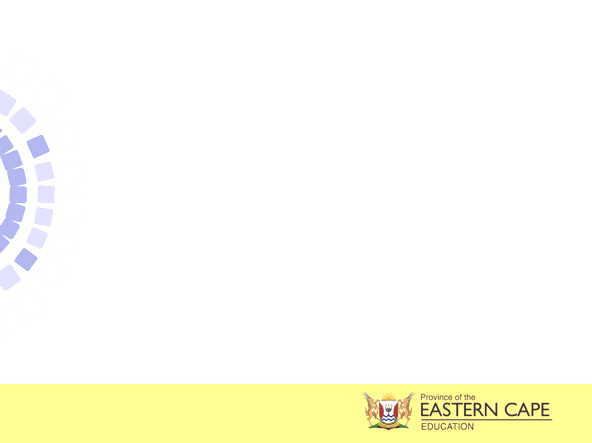 2. Connective tissue that has a fluid matrix
Areolar
Cartilage
Bone
Blood

ANSWER: D
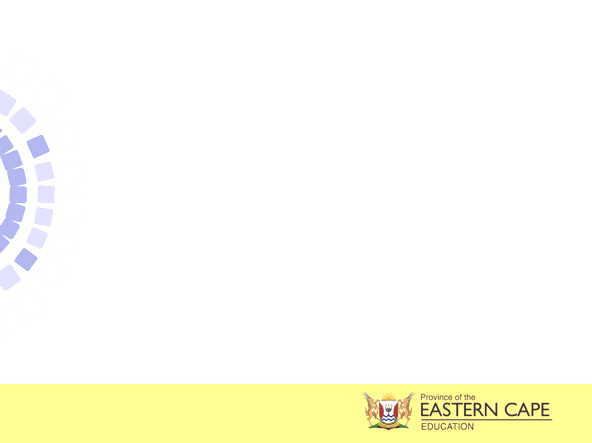 Match tissue in Column I with Function in Column II. Write correct letter next to the number
ANSWER
C
D
E
A
F
B
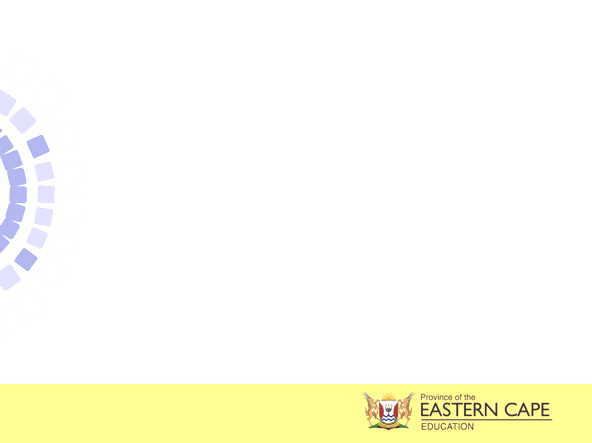 Identify the tissues represented by the diagrams below
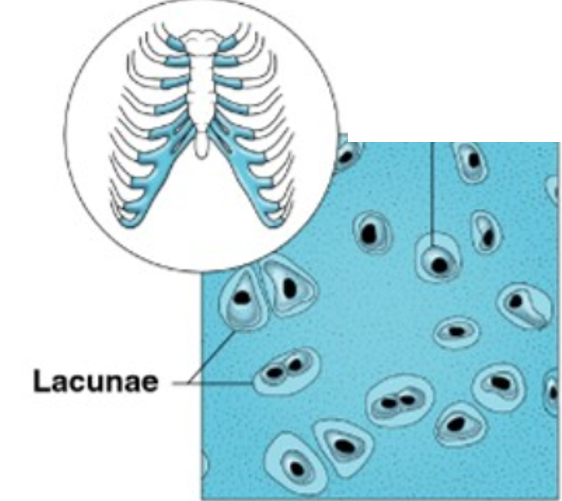 Hyaline Cartilage
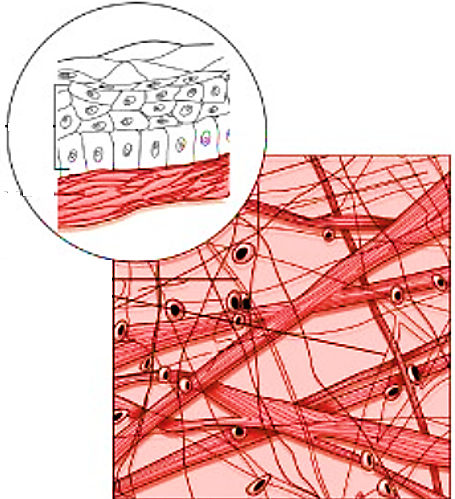 Areolar
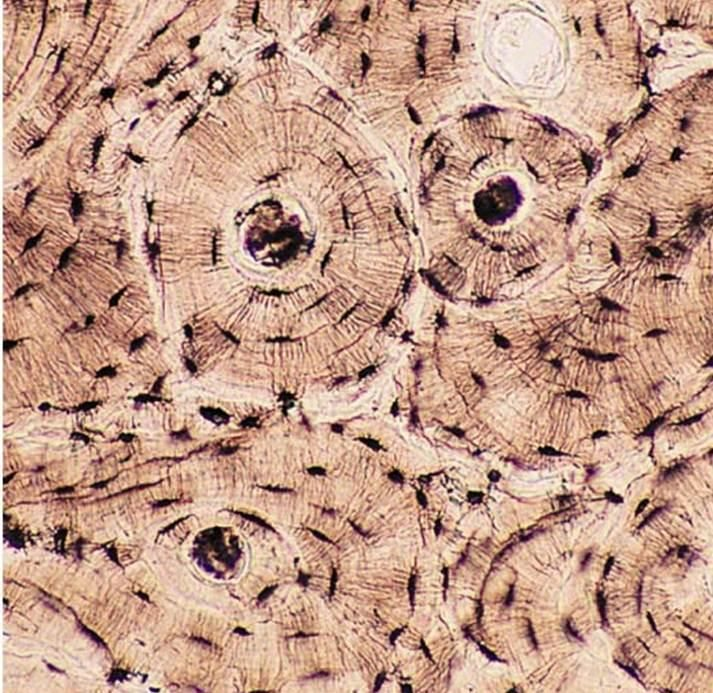 Bone Tissue